Angular Momentum Guided Motion Concatenation
Hubert P. H. Shum
Taku Komura
Pranjul Yadav
School of InformaticsUniversity of Edinburgh
Indian Institute of Technology Guwahati
1
Conducting Multiple Actions Successively
2
Related Works
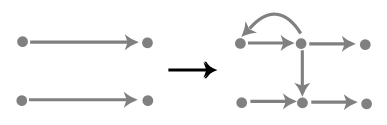 Kovar et al. 2002Motion Graphs
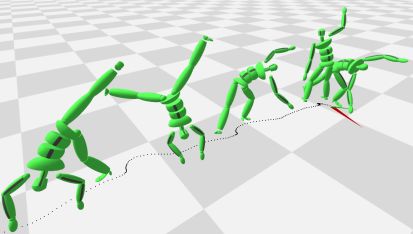 Heck et al. 2007Parametric Motion Graphs
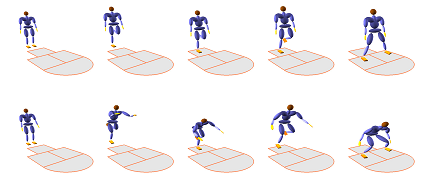 Liu et al. 2002Synthesis of Complex Dynamic Character Motion from Simple Animations
3
Related Works
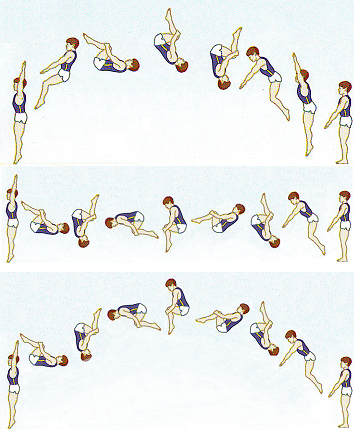 Majkowska et al. 2007Flipping with Physics
4
System Overview
1. Identifying potential alignment  period
2. Finding the optimal alignment
3. Blending the aligned motions
AngularMomentum
AngularMomentum
Time
Time
Motion 1
Motion 2
5
Typical Angular Momentum Trajectories of Full-Body Motions
Main Phase
AngularMomentum
PreparatoryPhase
PosteriorPhase
Time
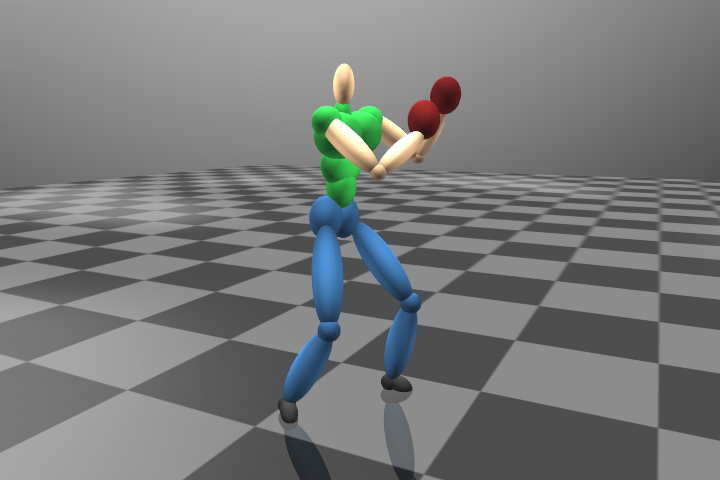 6
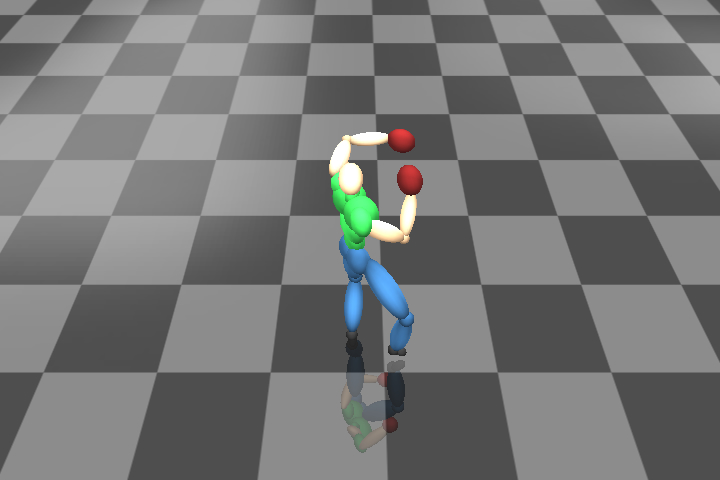 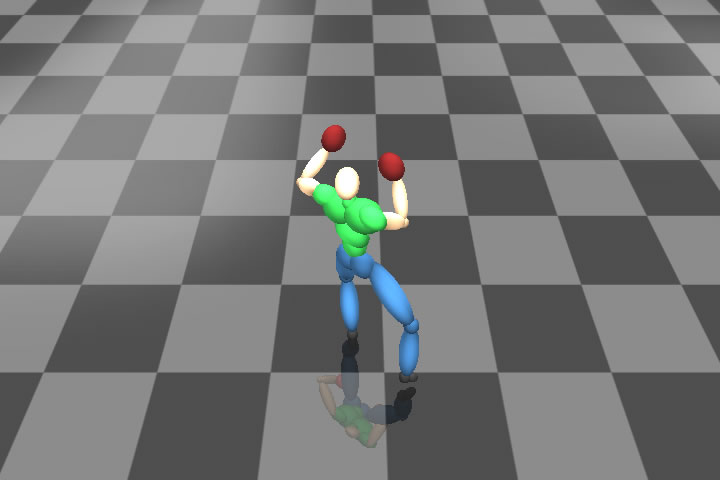 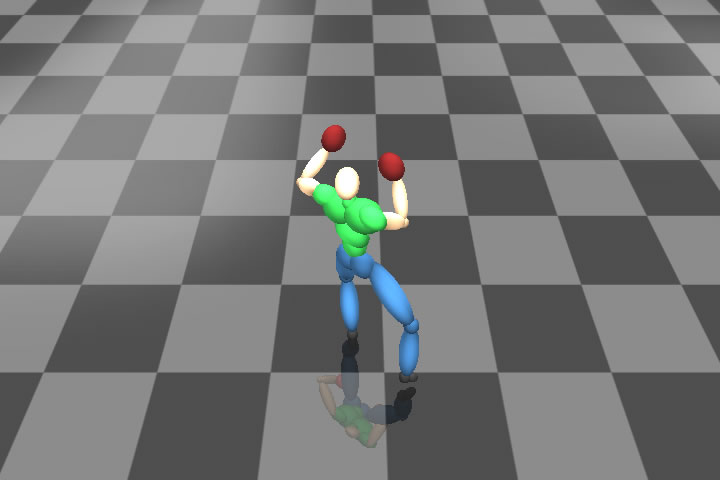 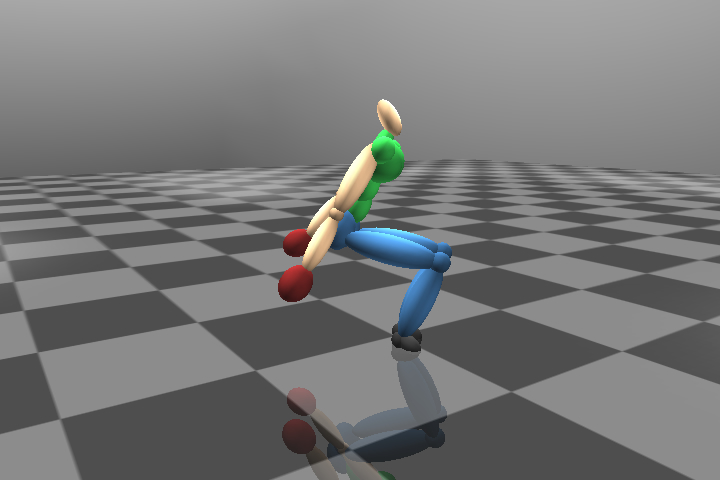 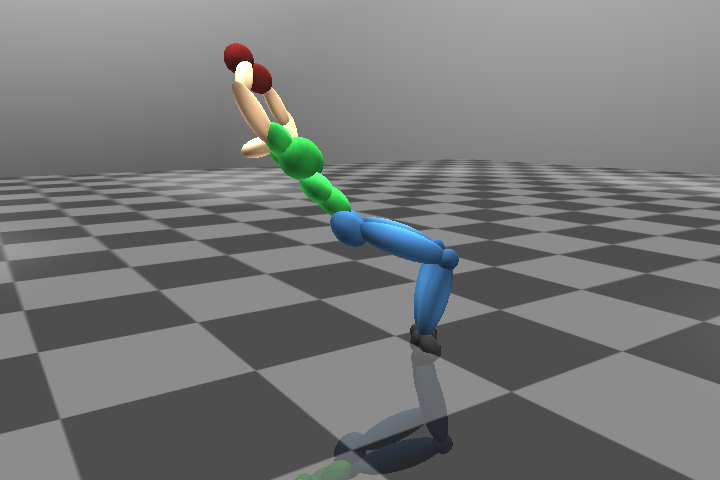 Forward Rule for Potential Alignment Period
Keeping the angular momentum of the first motion to perform the second motion
7
Forward Rule: Example
8
Reverse Rulefor Potential Alignment Period
Using the angular momentum of the first motion to prepare the second motion
9
Reverse Rule: Example
10
Blending Two Motions withOptimal Alignment
F = Fdm + Finertia + Ftime
11
Fdm:	Minimizing Difference InAngular Momentum
AngularMomentum Y
Fdm
AngularMomentum X
AngularMomentum Z
12
Finertia:	Minimizing the Different inMoment-of-Inertia
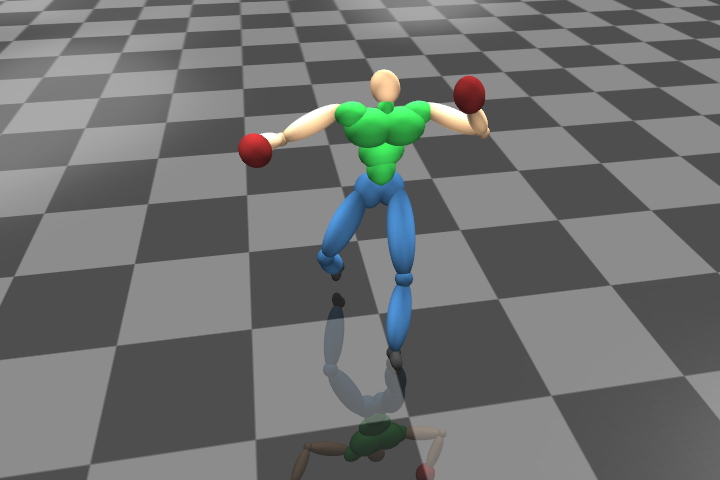 Finertia
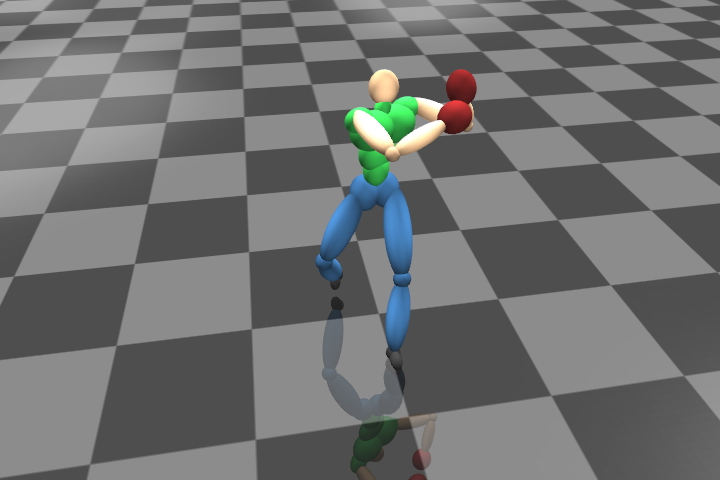 AngularMomentum
Time
13
Ftime:	Minimizing the Time to Start Interpolation
AngularMomentum
Ftime
Time
14
Motion Blending andAngular Momentum Smoothing
Angular Momentum
Time
15
Angular Momentum Smoothing
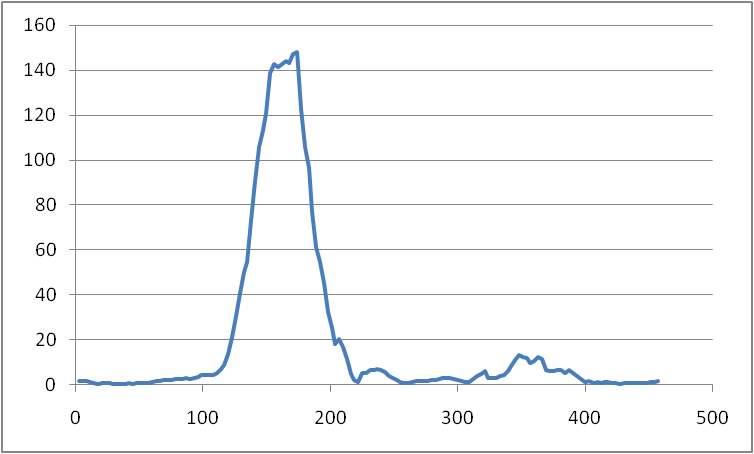 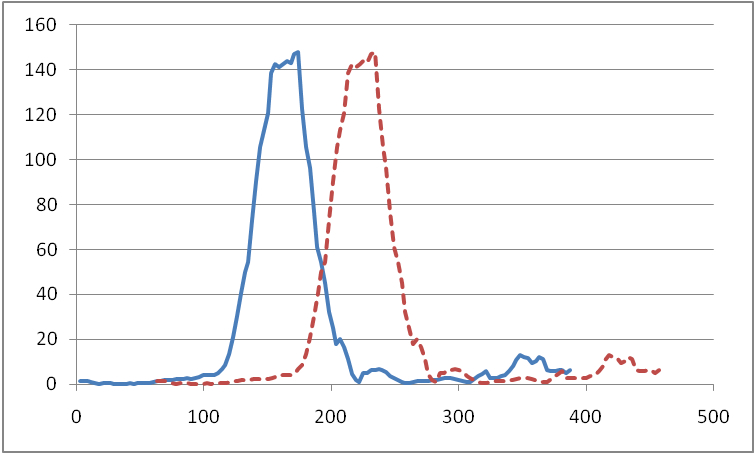 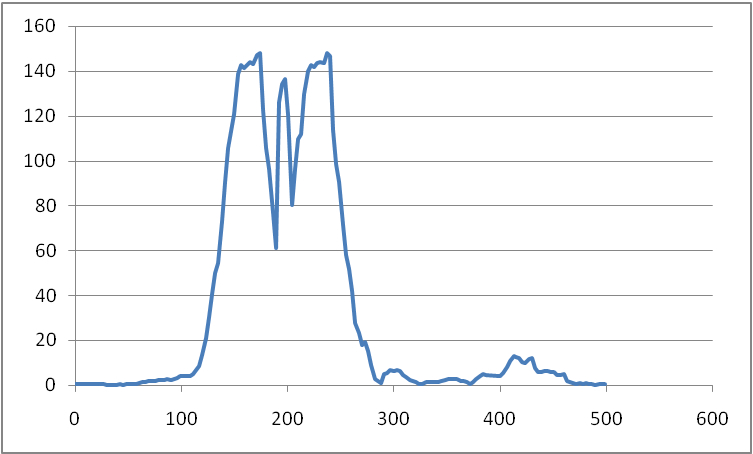 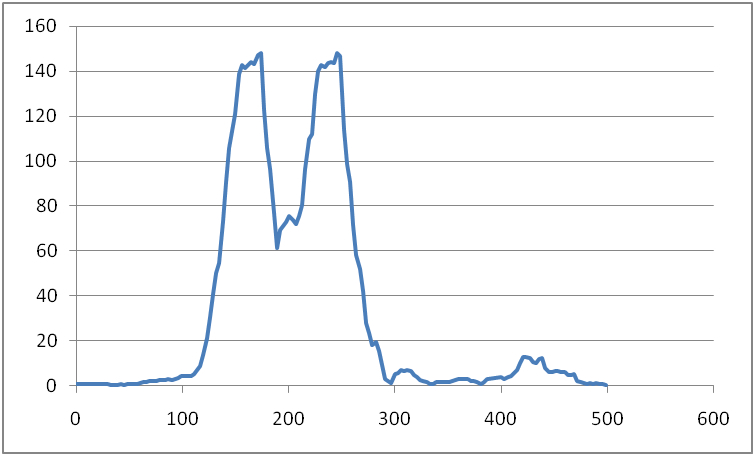 16
Comparison to Motion Graph
17
Comparison to Motion Performed by Real Human
18
Synthesizing Long Sequence of Motion
19
Discussions
Angular momentum based concatenation
Natural motion transition
Better  controllability for character
Offline process
Online by precomputating all edges in a Motion Graph
Future works
Physical correctness
Independent measures for the motion quality
20
Conclusion
Concatenate two full-body motion based on angular momentum
Propose the forward and reverse rules to identify the potential alignment periods
Design an objective function to find the optimal alignment
Smooth the angular  momentum in the resultant motion by scaling
21
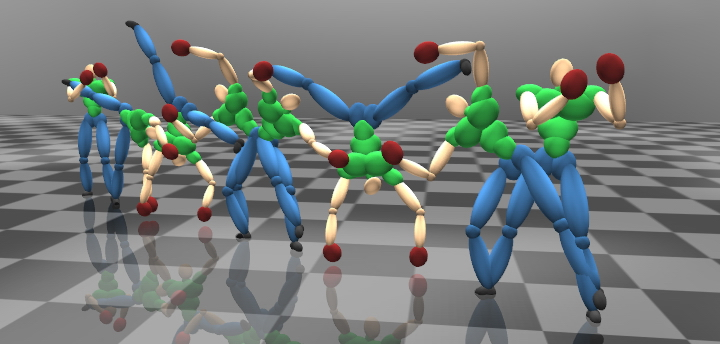 Thanks
Any Questions?
22
Angular Momentum
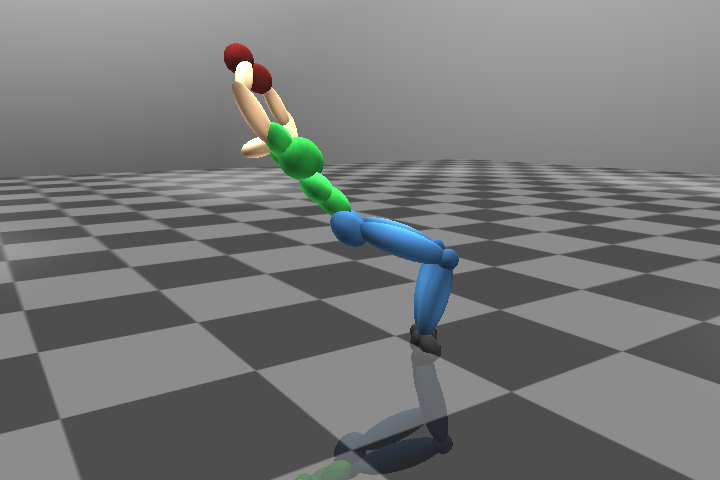 p
L = m ∙ r x p

L: angular momentumm: mass
r: moment arm vector
p: linear velocity
r
L
23
Spatial Alignment
24